MSc International Business – Supply Chain ManagementDelivering value through the supply chain
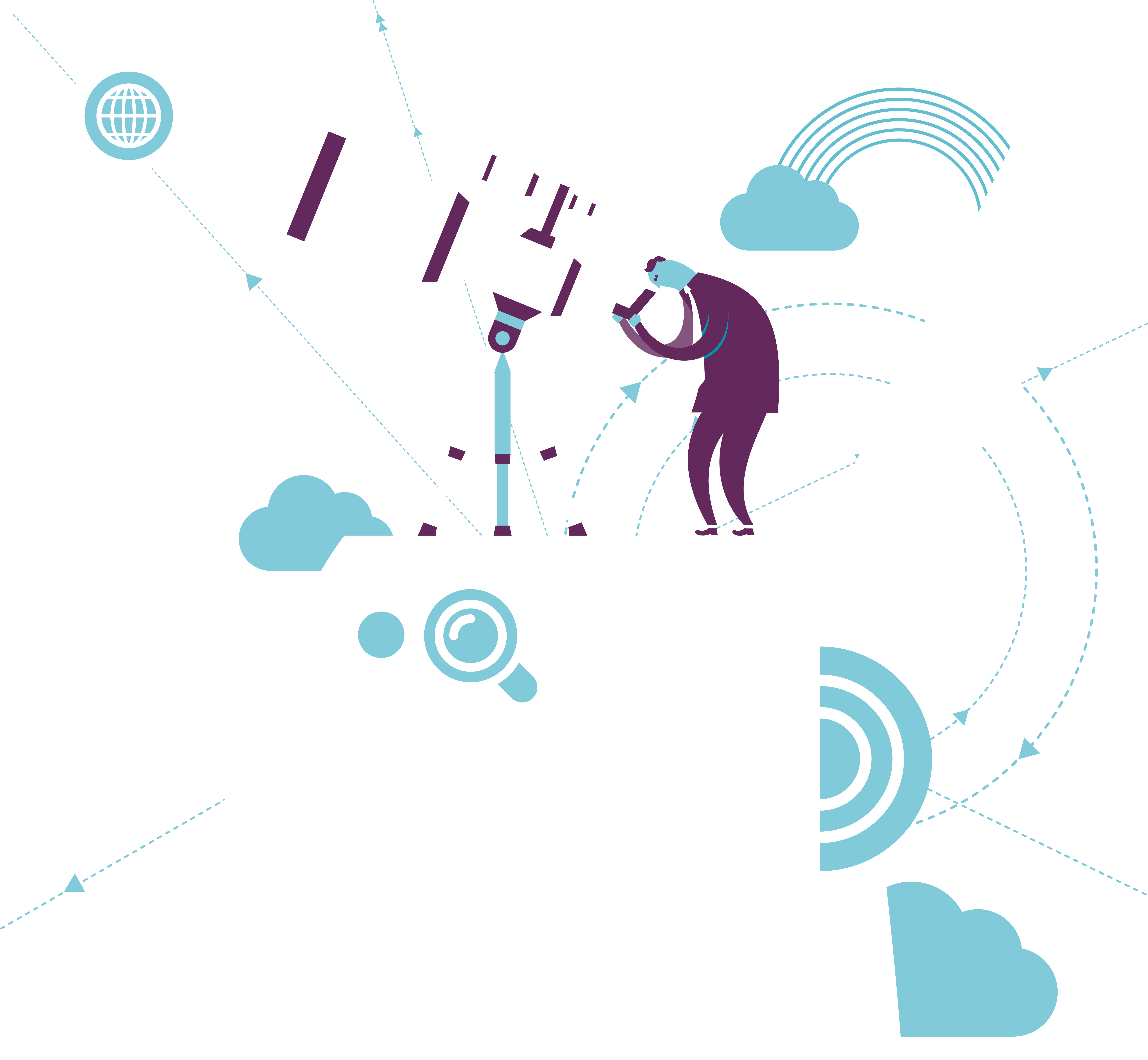 Janjaap Semeijn
Professor of Supply Chain Management
Coordinator MSc. IB, track Supply Chain Management
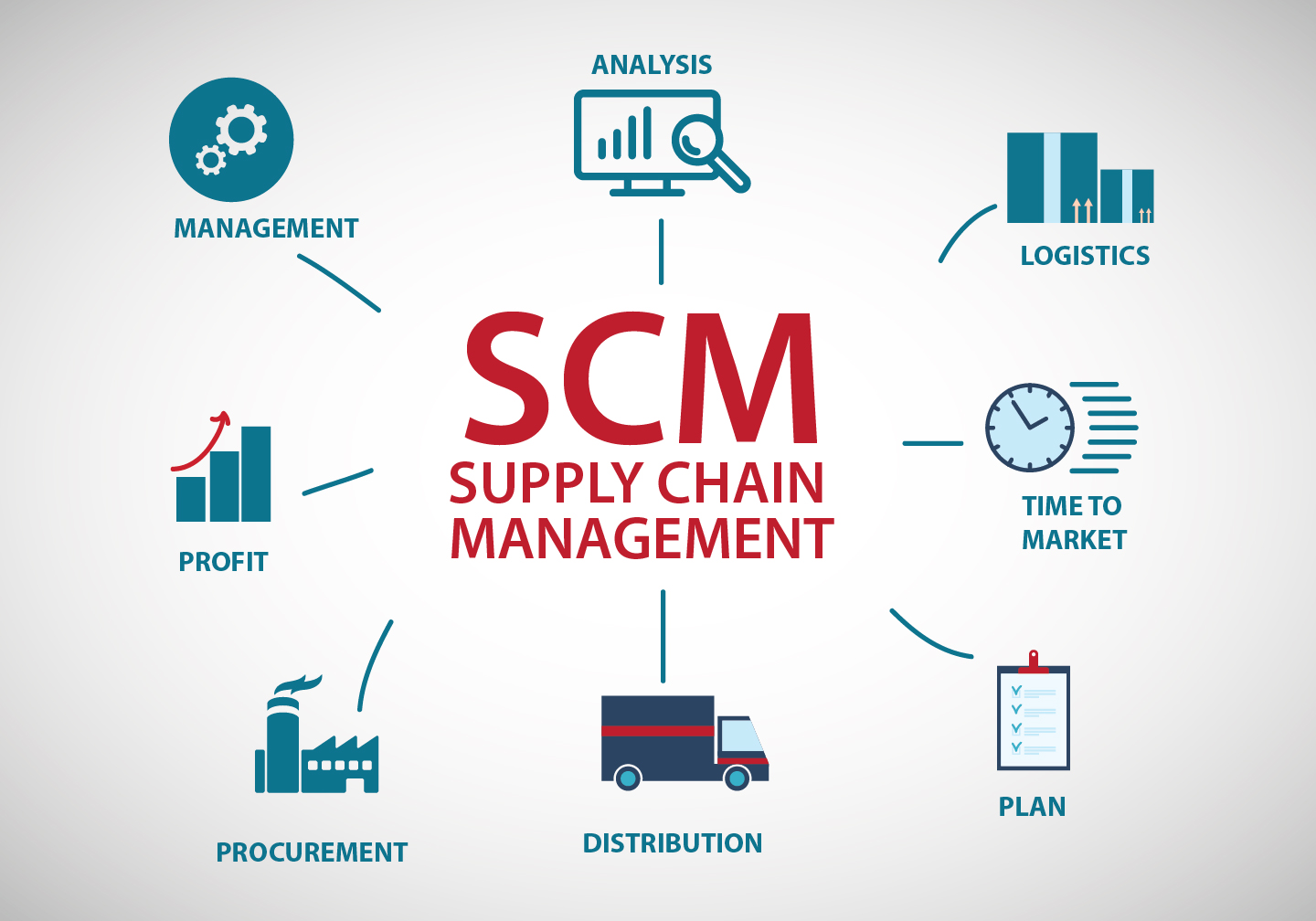 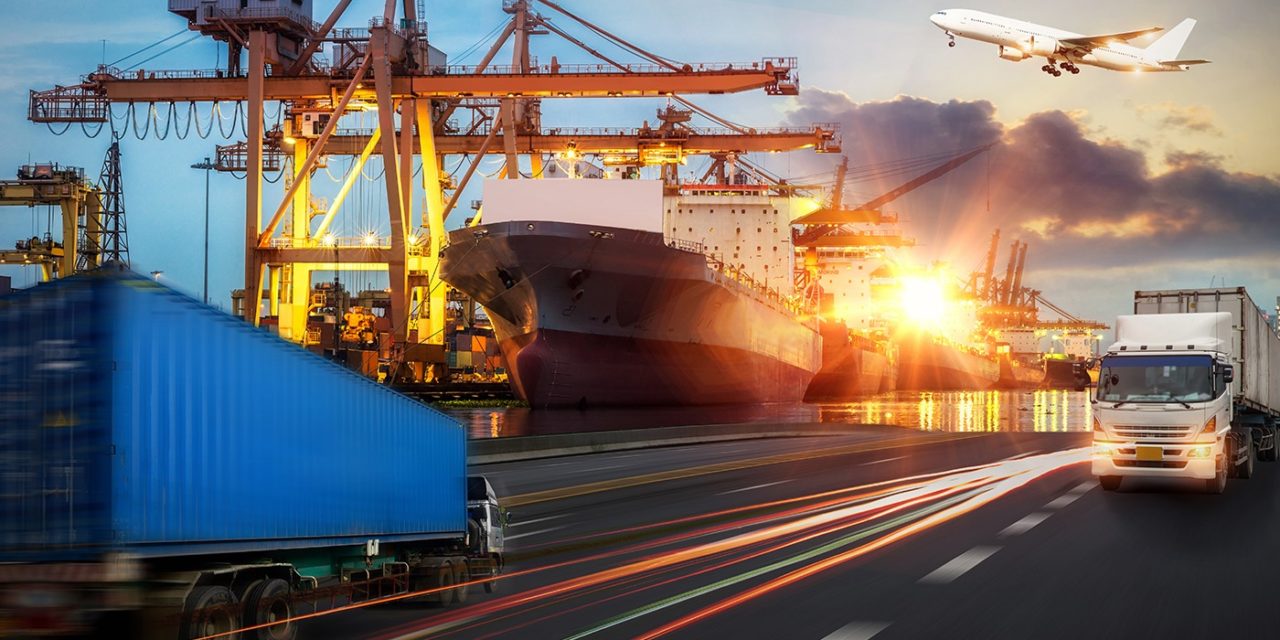 Specialisation Structure (1st Semester)
Block
IB/Supply Chain Management
1
Purchasing Management
Supply Chain Strategy
2
Retailing and the Supply Chain
Supply Chain Research Methods
3
Skills Training:
Thesis Skills
Specialisation Structure (2nd Semester)
Block
IB/Supply Chain Management
4
Supply Chain Operations
Writing the Master’s Thesis
5
Supply Chain Metrics
6
Completing the Master’s Thesis
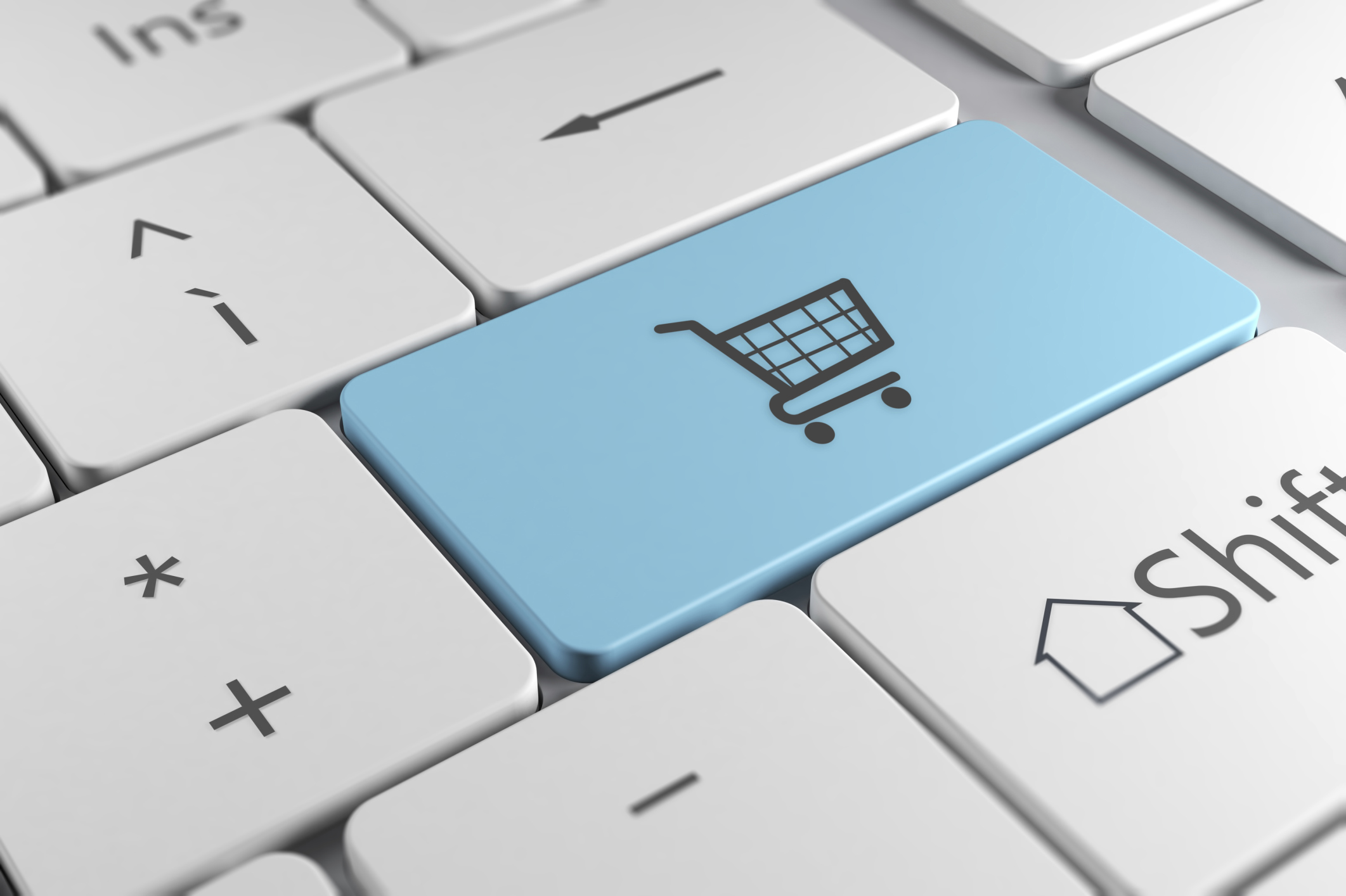 Purchasing Management
Understand the strategic relevance of purchasing
Learn about suppliers and competitive advantage
Organise the purchasing function
Block
IB/Supply Chain Management
1
Purchasing Management
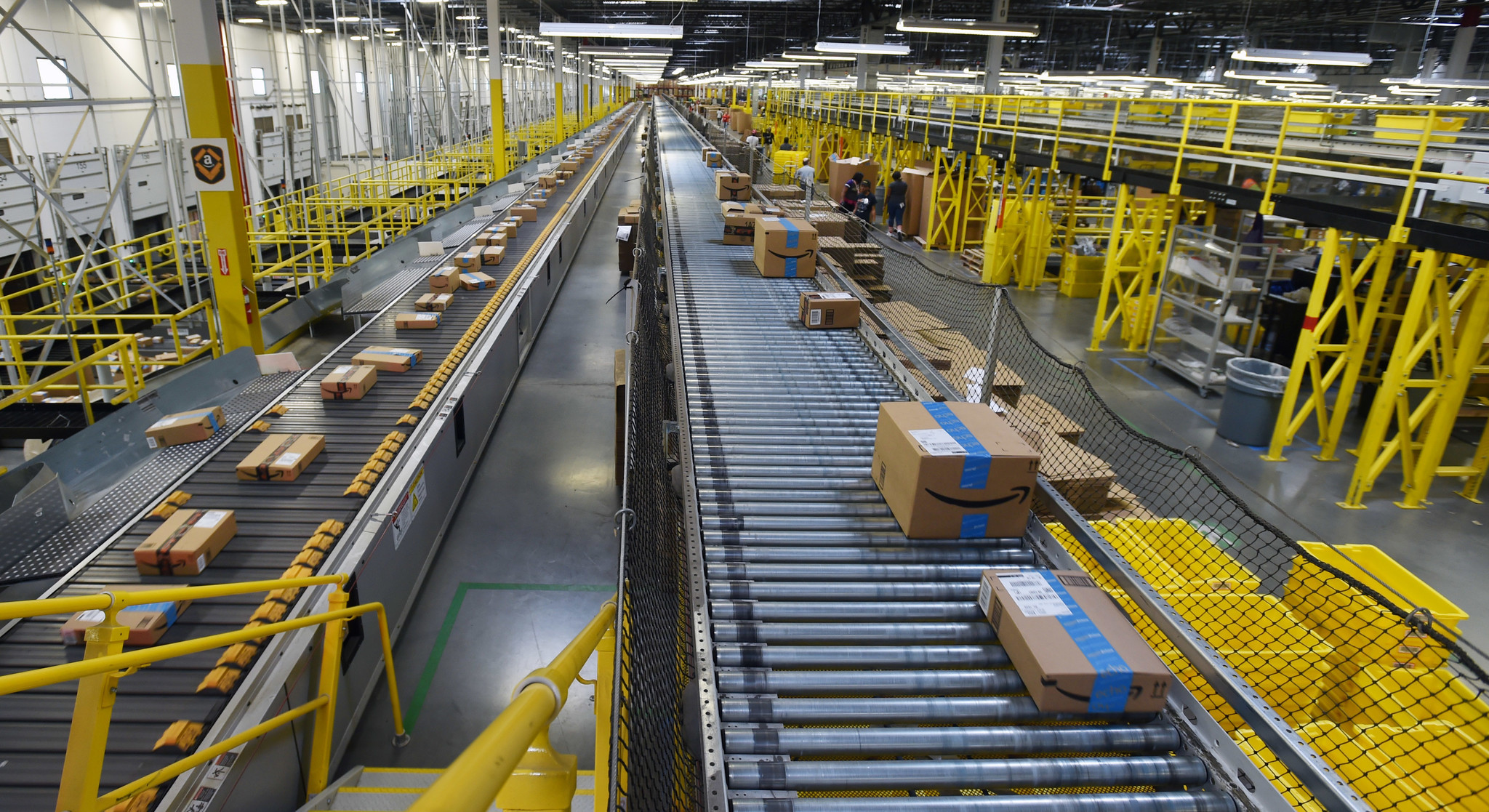 Supply Chain Strategy
Get introduced to the discipline and the programme
Take a holistic view of the supply chain
Take a strategic view of the supply chain
Block
IB/Supply Chain Management
1
Supply Chain Strategy
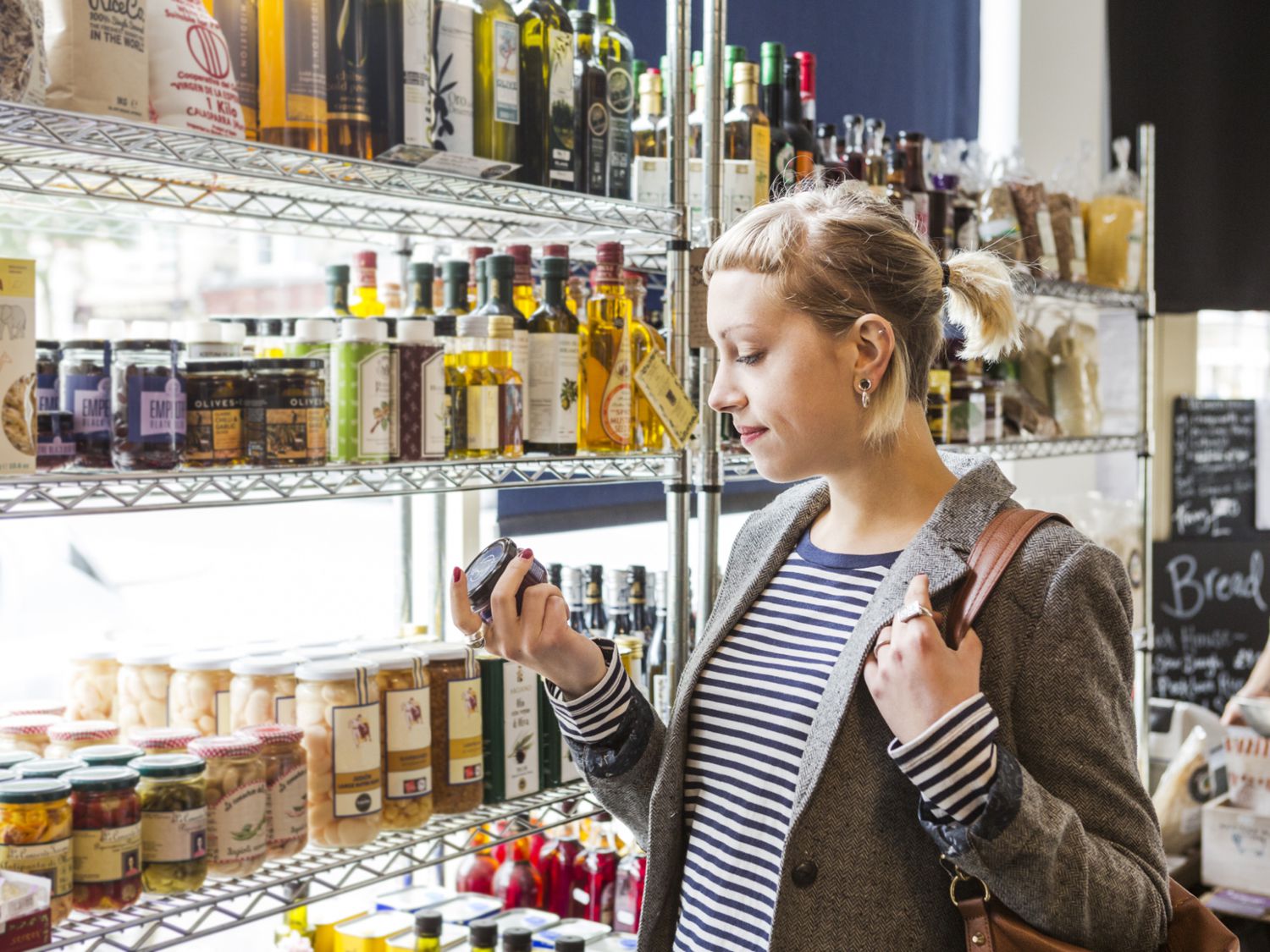 Retailing and Distribution
Learn about store location choice
Understand assortment and inventory management
Learn about shelf space allocation
Understand pricing and price promotion
Block
IB/Supply Chain Management
2
Retailing and the Supply Chain
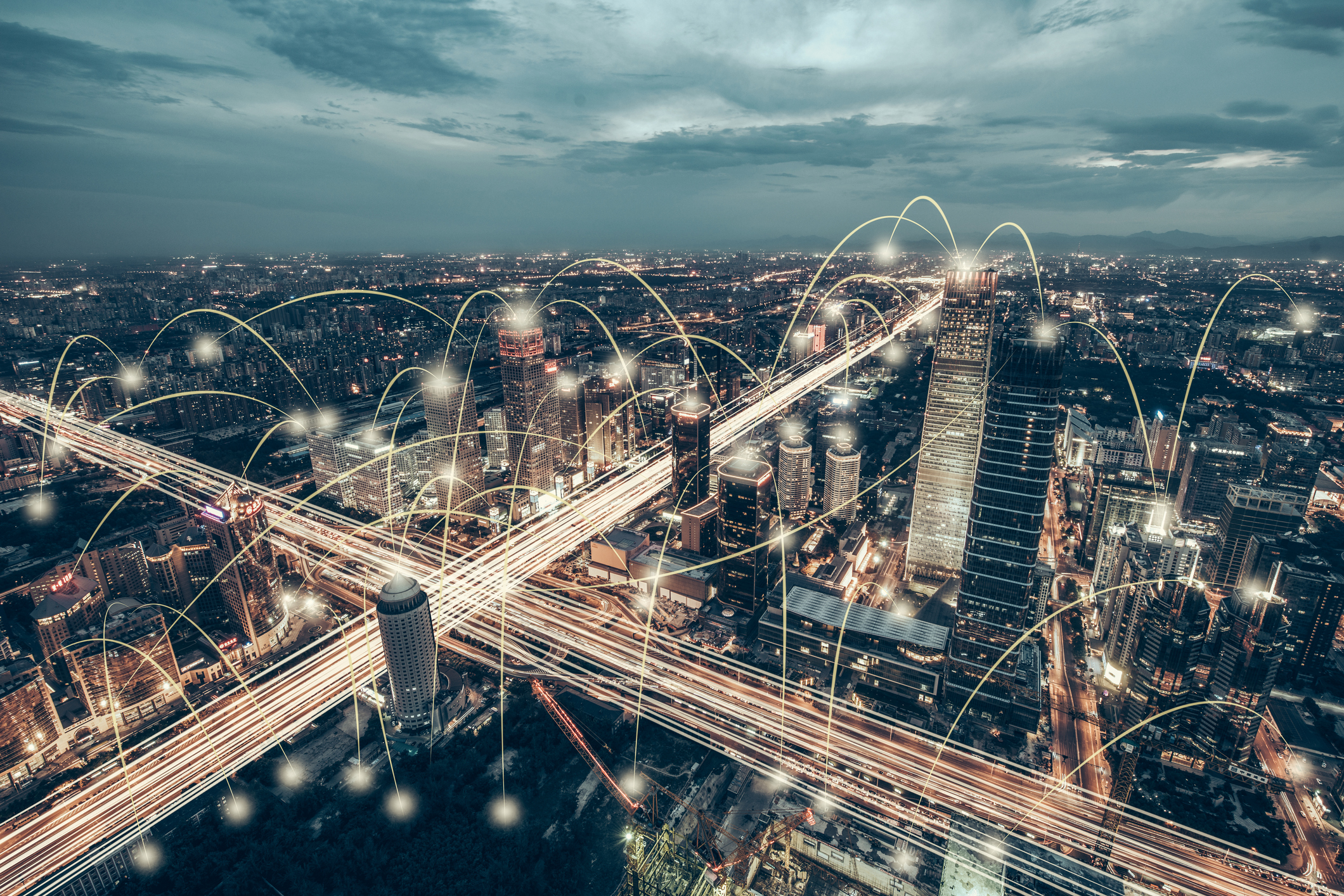 Supply Chain Research Methods
Get introduced to the role of research in supply chain management
Learn about methods for optimising the supply chain
Block
IB/Supply Chain Managment
2
Supply Chain Research Methods
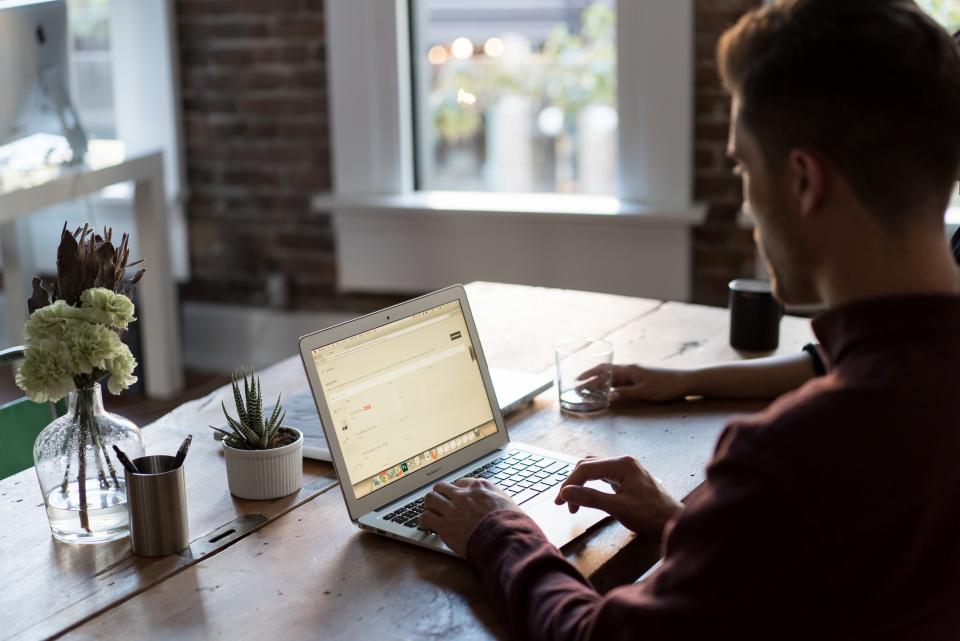 Thesis Skills
Acquire a deeper understanding of a topic relevant to supply chain management professionals
Academically formulate this topic as preparation for entry on the job market
Block
IB/Supply Chain Management
3
Skills Training:
Thesis Skills
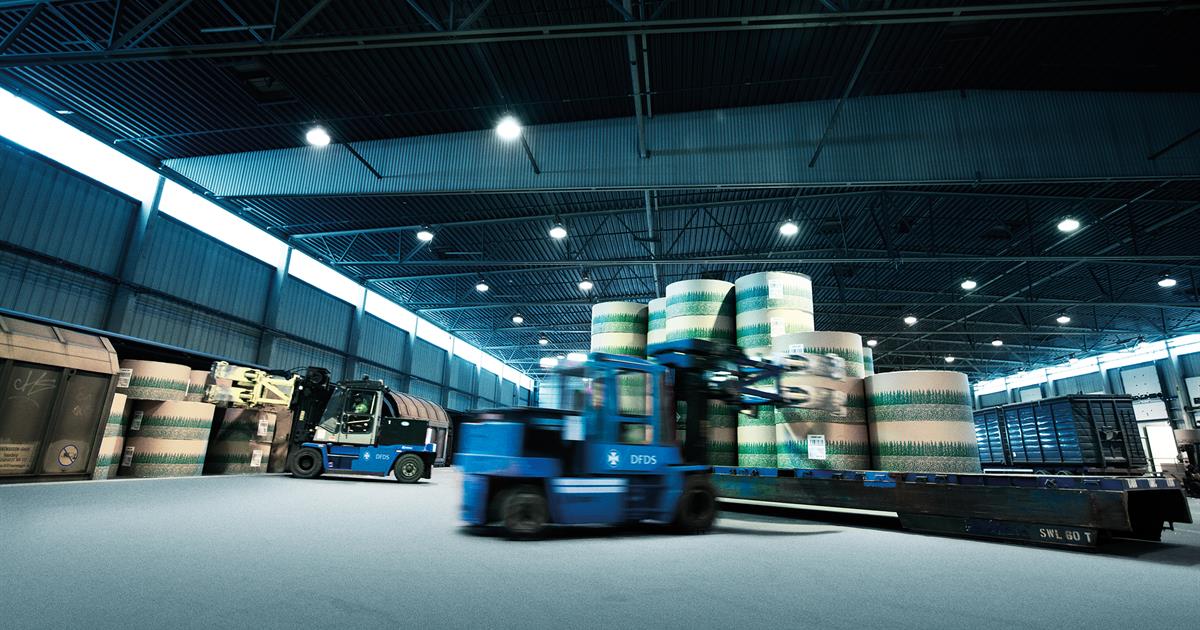 Supply Chain Operations
Use quantitative models for decision-making
Design and assess efficient product processes
Block
IB/Supply Chain Management
4
Supply Chain Operations
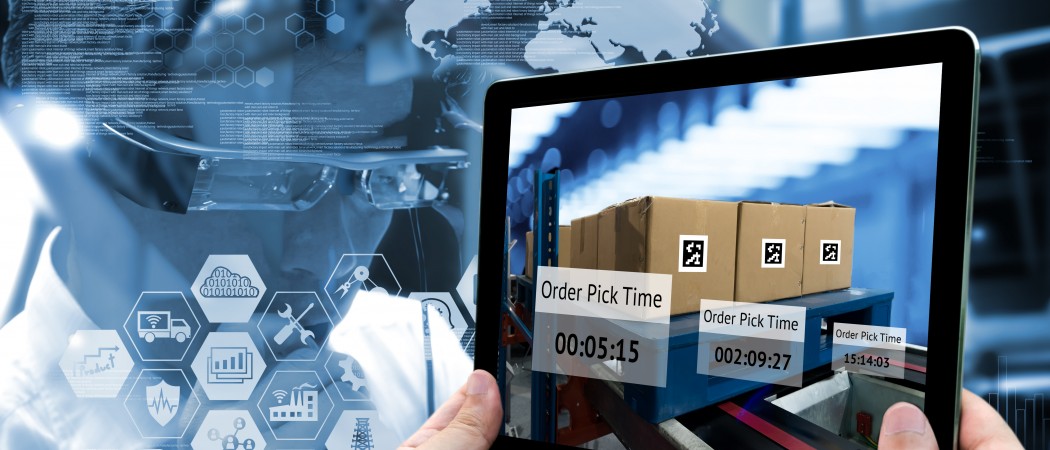 Supply Chain Metrics
Understand the performance of supply chain systems
Learn about evaluation criteria (metrics)
Control supply chain performance
Block
IB/Supply Chain Management
5
Supply Chain Metrics
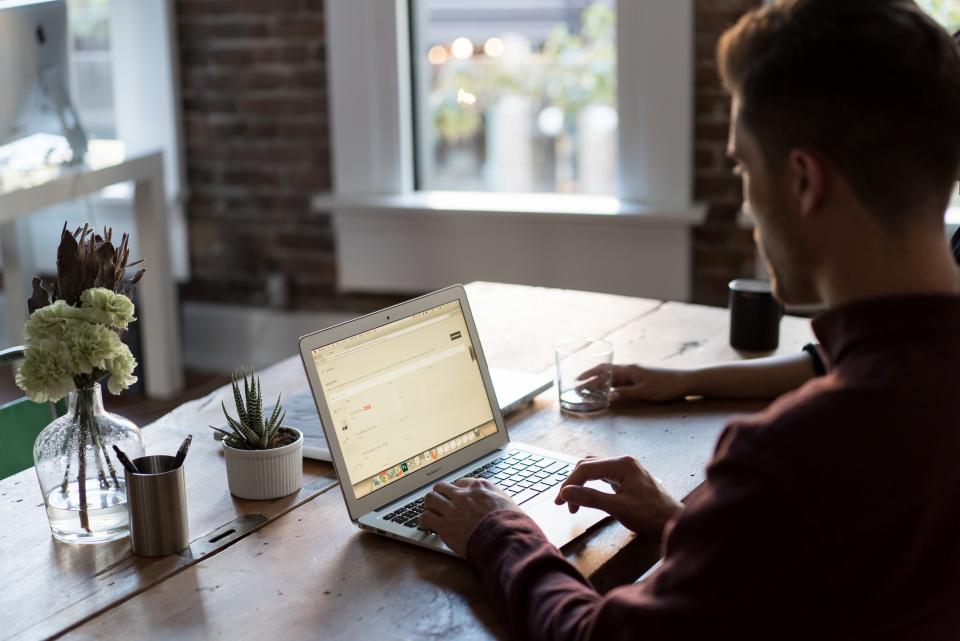 Master’s Thesis
In-depth study of a supply chain management problem
	- Academic relevance
	- Managerial relevance
IB/Supply Chain Management
Block
Writing the Master’s Thesis
4
5
Completing the Master’s Thesis
6
Is IB/Supply Chain Management right for you?
“When studying firms, I like to find out everything from the first 
supplier to the final customer.”
“I believe that how and where firms buy their products
and services has a large impact on firm performance.”
“One has to understand how supply networks work to become 
successful in business.”
“Data analysis is necessary to support decisions in a
supply chain.”

“Integrating real-life cases and interaction with
companies is critical for understanding how firms work with each other.”
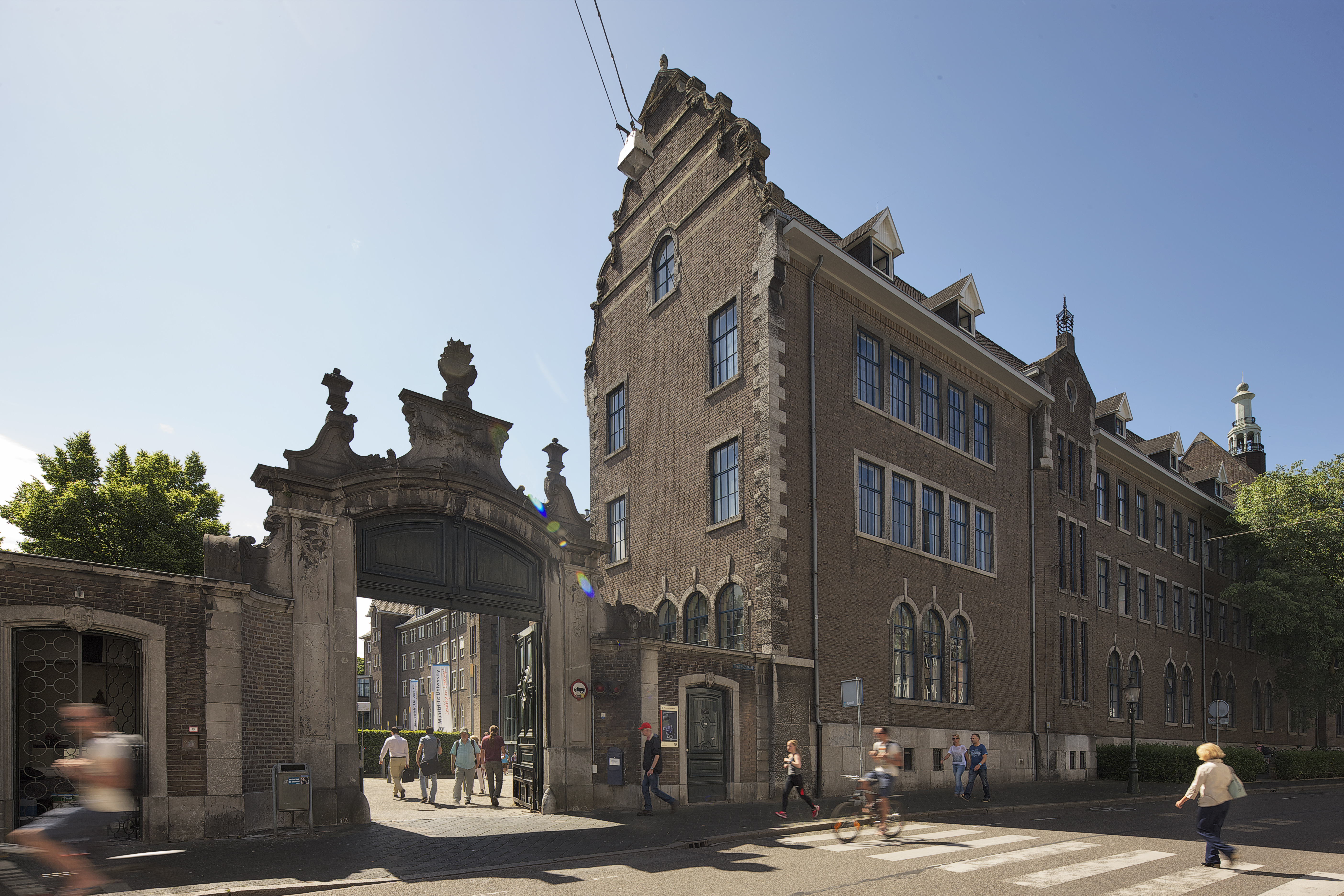 Why MSc IB/SCM at SBE?
Business Partnerships
Job offers
Internships
Thesis topics
Company contact
Connecting you to a network of knowledge and opportunities
Providing better access to business
Preparing you for a future career
What are your career prospects?
Careers of our alumni
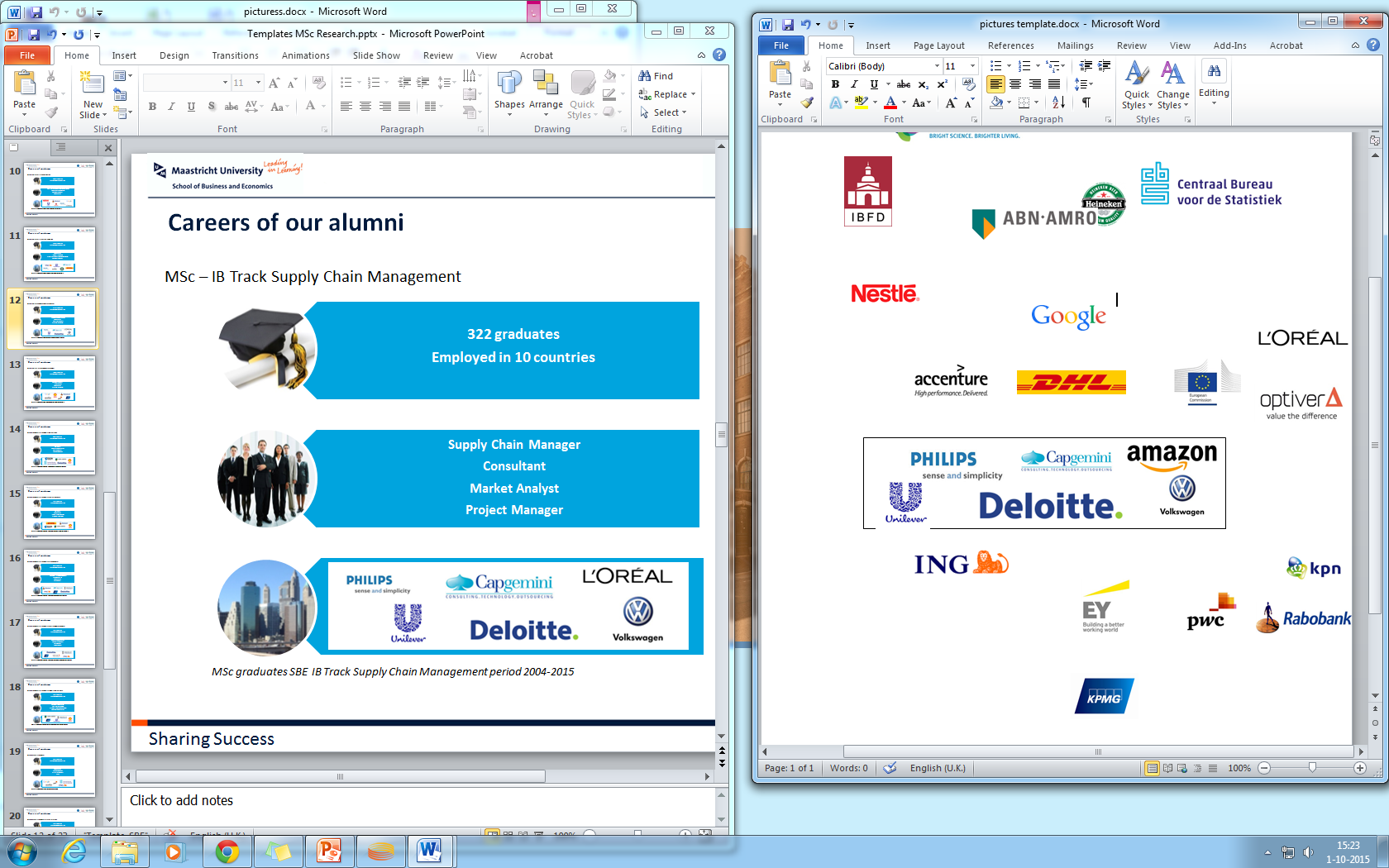 MSc graduates SBE  IB Track Supply Chain Management period 2004-2015
For questions please visit the information market in the Mensa
maastrichtuniversity.nl/sbe See you in Maastricht!